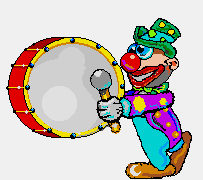 Эдуард Успенский
 «Школа клоунов»

Борис Заходер «Перемена»
ПРОВЕРКА ДОМАШНЕГО ЗАДАНИЯ
Что необычного было в «Школе клоунов»?
Перечислите героев повести.
Какой теме посвящена книга?
Какую цель ставил перед собой автор, когда писал книгу?
Какой представляет себе автор школу радости?
Борис Владимирович Заходер
Борис Заходер родился 9 сентября 1918 года в Молдавии. 

С детства увлекался биологией. Затем любовь к литературе победила, он
поступил в литературный институт и начал публиковать свои стихи.
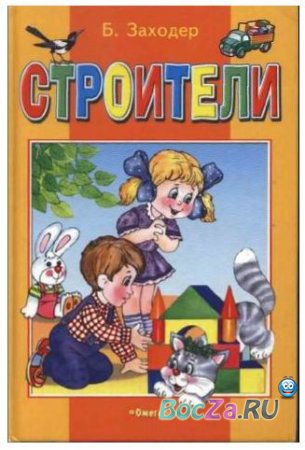 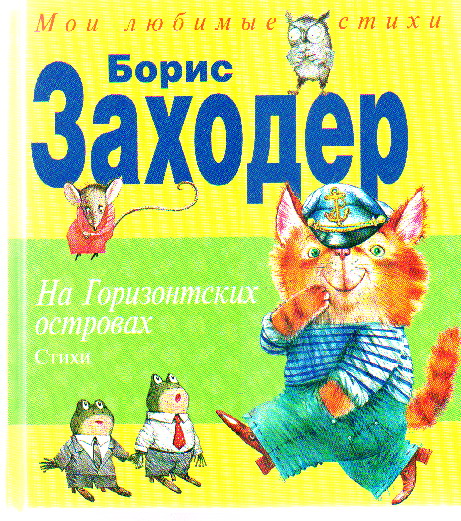 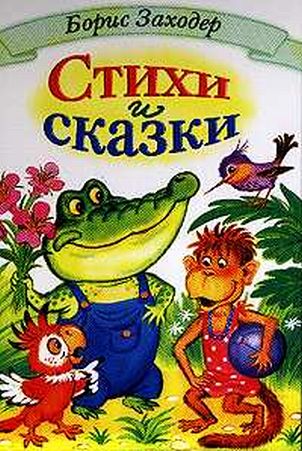 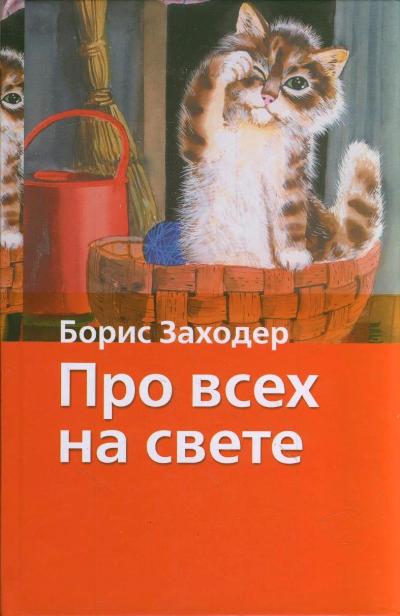 ДВОЕЧНИКИ                 ЛЕНТЯИ      ОЗОРНИКИ
Из немецкого языка пришло к нам слово «лодыри». Его синоним в русском языке - «бездельник». А словом «балбес» в старой русской гимназии называли того, кто плохо выучил урок и заикался при чтении. Его называли «балбус» по-латыни. 

А по-русски - «балбес», «лентяй», «невежда». К сожалению, эти слова прижились в русском языке
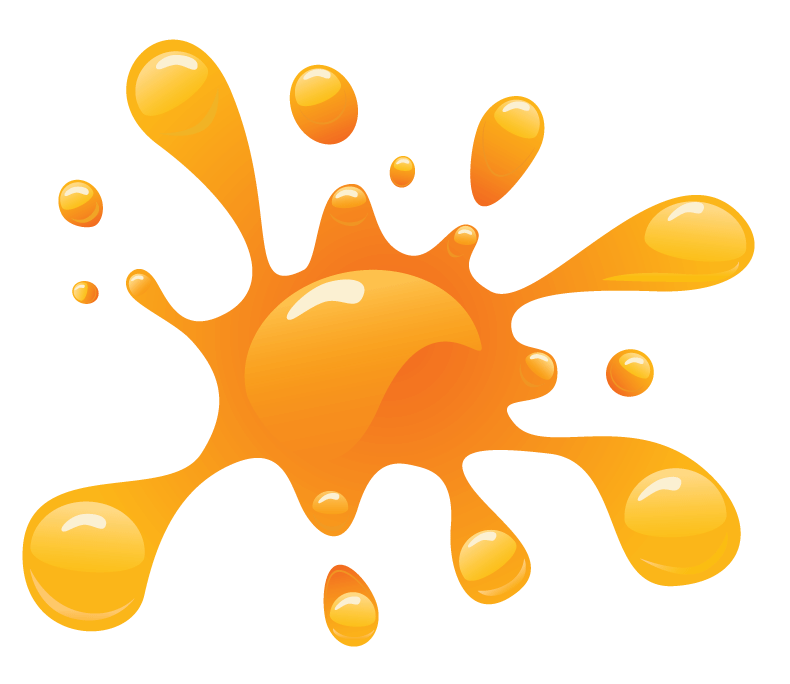 Опираясь на иллюстрацию и заголовок, давайте предположим, о чем будет это произведение?

 Что обозначает слово «перемена»? 

Почему школьники так любят переменки?

 О чем стихотворение?
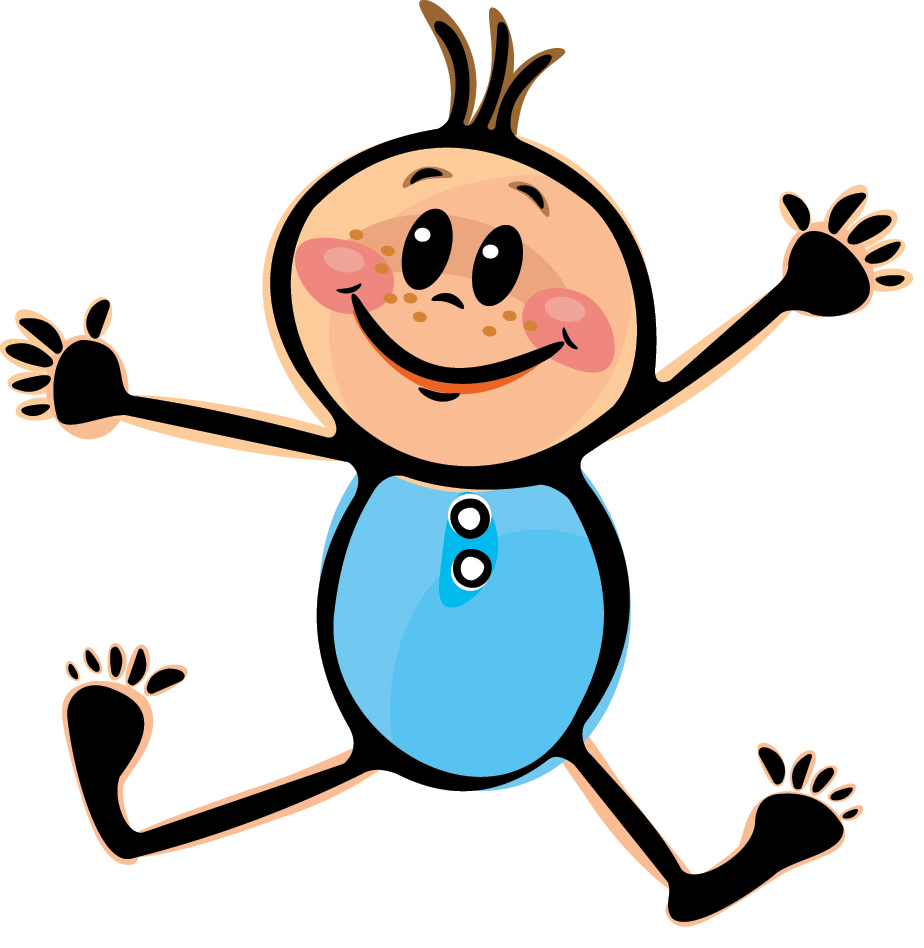 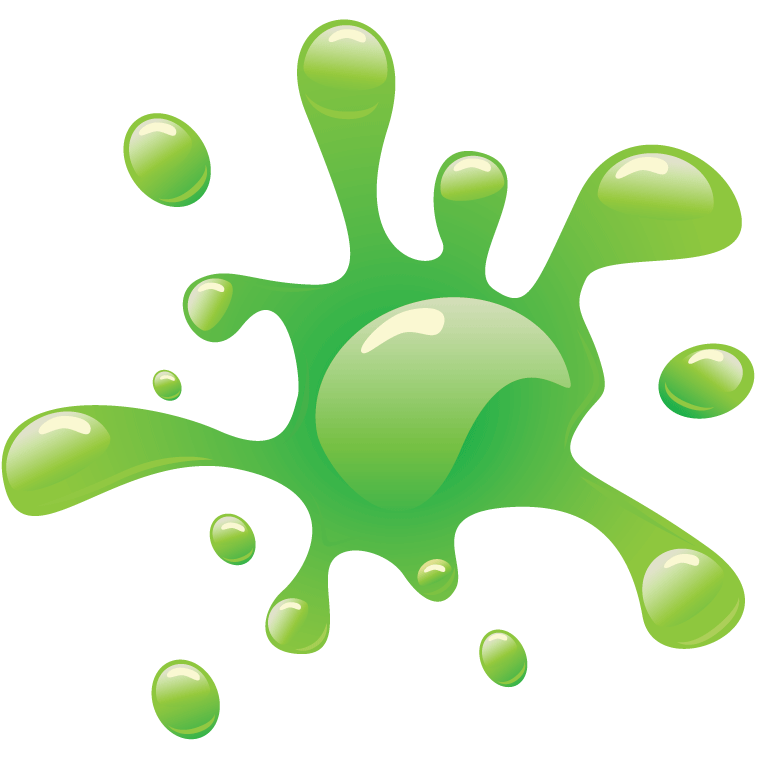 Б. Заходер любит играть в слова. Какой смысл вложил он в слово «перемена» в заголовке? В тексте?
С кем происходит перемена? 


Каким предстал пред вами Вова? 


Как автор относится к герою?
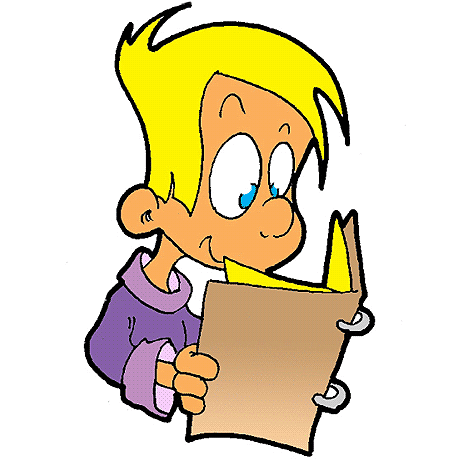 Какой совет вы бы дали Вове, будь он вашим одноклассником?

Захотелось бы вам ему помочь?

 Как именно?
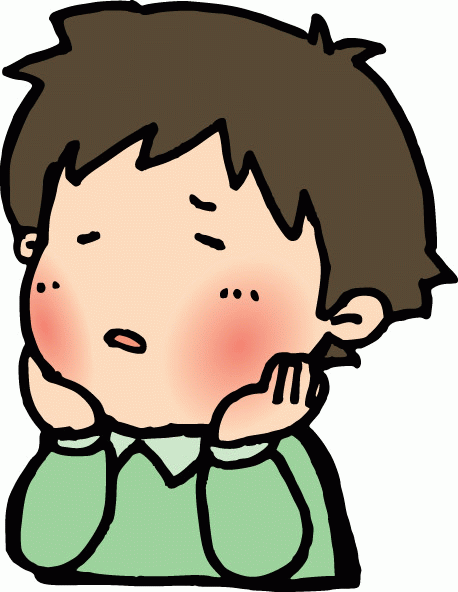 Домашнее задание
Подготовить выразительное чтение стихотворения
Выполнить задание в тетради на с.19
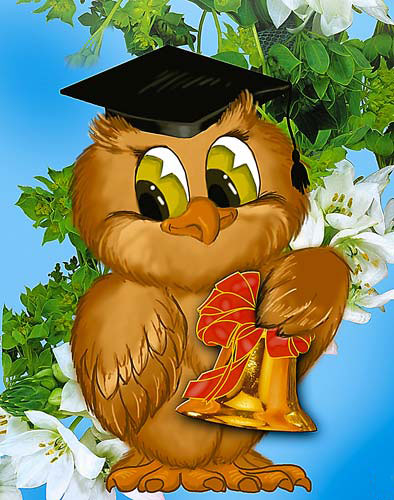